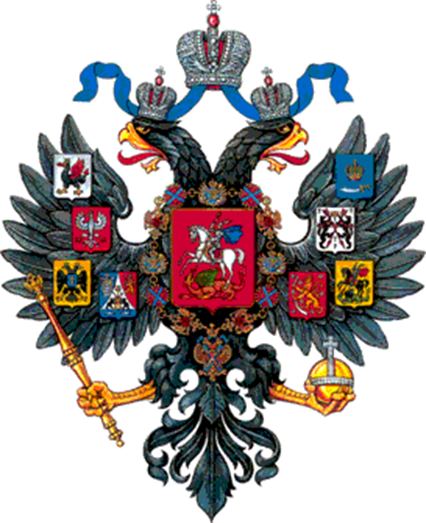 Российская империя 
на рубеже веков и её 
место в мире
План:
Территория Российской империи и административное деление в начале ХХ века
Население 
Структура государственного аппарата России в начале XX века
Сословия в Российской империи
Социально-экономическое развитие
Территория и административное устройство Российской империи.
В начале XX в. закончилось территориальное оформление Российской империи. В ее состав помимо Великороссии входили :
Прибалтика, 
Украина, 
Белоруссия, 
часть Польши, 
Финляндия, 
Бессарабия, 
Северный Кавказ и Закавказье, 
Казахстан 
Средняя Азия. 
В вассальной зависимости находились Бухарский эмират и Хивинское ханство. 
В 1914 г. под протекторат России был принят Урянхайский край (Тува). 
По своим размерам - более 22 млн. кв. км (16,8% обитаемой суши) - она занимала второе место в мире, уступая только Британской империи.
Население.
В 1897 г. была проведена перепись населения. Она зафиксировала, что на территории империи проживало 128,2 млн. человек. 
По численности населения Россия занимала третье место после Британской империи и Китая. 
При этом в стране насчитывалось свыше 100 народов; 
из них нерусские народы составляли 57% населения.
Соотношение городского и сельского населения
Сельское население империи значительно преобладало над городским. 
Из общего числа жителей 174 099 600 человек, 
в городах жило 24 648 400 человек, т.е. всего 14,2% (данные 1913 года).
По соотношению численности городского и сельского населения Россия занимала одно из последних мест в ряду крупнейших государств начала XX века.
Плотность населения
Всё население империи, т.е. 174 099 600 человек (1913 г.), проживало на пространстве в 19 155 588 квадратных вёрст, 
следовательно на одну квадратную версту приходилось 9,1 человека. 
Значительная часть жителей сосредотачивалась в городах, если взять только сельское население, то на одну квадратную версту приходилось 7,8 человек.
Наиболее плотно-населённым районом империи являлся Привислинский край, где в Петроковской губернии на одну квадратную версту приходилось 190,0 жителей, 
а наименее плотно-населённым — Сибирь, где в Якутии на кв.версту менее 0,1 жителя.
Национальный состав Российской империи
В Российской империи в 1917 году проживало свыше 100 народов, не считая небольших этнических групп.
По данным переписи 1897 г. (во время которой задавался вопрос не о национальности, а о родном языке) 
великороссы составляли 43,4 % населения (80,5 млн чел.), 
малороссы — 18,4 % населения (33,4 млн чел.), 
белорусы — 4 млн чел. 
Все они официально считались "русскими", численность которых, таким образом, составляла 117,9 млн чел.
Вместе славянские народы (русские, украинцы, белорусы, а также поляки, болгары и другие) составляли порядка 75% населения империи.
Главных религиозных верований в Российской империи было шесть: 
православное, к которому принадлежат русские, румыны, большая часть картвельцев и небольшая турко-татар и финнов; 
мусульманское — почти вся масса турко-татар и горцы Кавказа; 
католическое — поляки и большая часть литовцев; 
протестантское — финны, германцы и часть литовцев; 
иудейское — евреи 
армяно-григорианское — армяне.
Статистика  трудоспособного населения (20-70 лет) (по регионам)
Грамотность  населения Российской империи (без Финляндии)по данным Всеобщей Переписи 1897 г.
Занятость населения
Основной деятельностью населения Российской империи служило сельское хозяйство, которым было занято около ¾ её жителей. 
Затем следует:
обрабатывающая промышленность, 
ремёсла и прочие промыслы, которыми было занято около 10%, 
частная служба (4,6%) 
торговля (3,8%). 
В общем этими четырьмя видами деятельности было занято свыше 92,5% населения и на долю остальных приходилось не более 7,5%.
Сельским хозяйством наибольшее число населения было занято в Средней Азии (около 83%), в Сибири (свыше 80%) и на Кавказе (около 79%); наименее же в Привислинском крае — 56,6%.
Обрабатывающая промышленность, ремёсла и горный промысел наиболее были развиты в Привислинском крае (15,4%) и Европейской России (около 10%), наименее на Кавказе и Средней Азии. 
То же относится к частной деятельности — в Привислинском крае 10,2%, а в Средней Азии 3,1%, и торговле — в Привислинском крае 6,7%, а в Сибири 2,1%
Структура государственного аппарата России в начале XX века.
Российская империя была наследственной монархией. 
"Самодержец всероссийский" обладал высшей       законодательной, исполнительной и судебной властью, был верховным руководителем вооруженных сил, все жители России являлись его подданными. 
Гербом государства был двуглавый орел с царскими регалиями. 
Флаг представлял собой полотнище с белой, синей и красной горизонтальными полосами. 
Государственный гимн начинался словами: "Боже, царя храни".
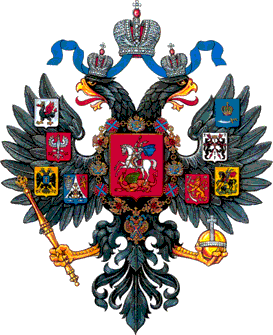 Большой Государственный Герб Российской империи (1882) представлял собой следующее: «в золотом щите чёрный двуглавый орёл, коронованный двумя императорскими коронами, над которыми такая же, но в большом виде, корона, с двумя развевающимися концами ленты Андреевского ордена. Государственный орёл держит золотые скипетр и державу. На груди орла герб московский: в червлёном с золотыми краями щите Святой великомученик и победоносец  Георгий, в серебряном вооружении и лазуревой приволоке (мантии), на серебряном, покрытом багряною тканью с золотою бахромою, коне, поражающий золотого, с зелёными крыльями, дракона золотым, с осьмиконечным крестом наверху, копьём. Щит увенчан шлемом Святого великого князя Александра Невского. Намёт чёрный с золотом. Вокруг щита цепь ордена Св. Апостола Андрея Первозванного; по сторонам изображения святых Архангела Михаила и Архангела Гавриила. Сень золотая, коронованная императорскою короною, усеянная российскими орлами и подложенная горностаем. На ней червлёная надпись: „Съ Нами Богъ!“ Над сенью позникающая государственная хоругвь, с осьмиконечным на древке крестом. Полотно государственной хоругви золотое; на ней изображение среднего государственного герба, но без окружающих девяти щитов».
Мелкий шрифт.
Историческая справка о Большом гербе Российской империи.
Структура государственного аппарата
Император
Правительствующий Сенат
Государственный Совет
Комитет Министров
Святейший Синод
Восемь Министерств
Местное управление осуществляли губернаторы и генерал-губернаторы, считавшиеся представителями и наместниками императора на местах и непосредственно подчинявшиеся Министерству внутренних дел. 
Почти в половине губерний, а также в городах существовали местные органы самоуправления - земские собрания и городские думы. 
Круг их полномочий был ограничен, деятельность контролировалась губернаторами.
Основные термины и понятия:
Социальная структура - сеть устойчивых и упорядоченных связей между элементами социальной системы.
Классы -большие группы людей, различающиеся по:
 их месту в исторически определенной системе общественного производства, 
 их отношению к средствам производства, 
их роли в общественной организации труда, 
способам получения и размерам той доли общественного богатства, которой они располагают.
Сословие - социальная группа, обладающая закрепленными в обычае или      
                       законе и передаваемыми по наследству правами и обязанностями.
4. Сословия в Российской империи
В начале XX в. в государственных документах все подданные Российской империи делились на четыре сословия ("состояния"):
 дворянство, 
духовенство, 
городские обыватели (почетные граждане, гильдейское купечество,  мещане и посадские, ремесленники или цеховые) 
сельские обыватели (то есть крестьяне).
 Местное (нехристианское) население Казахстана, Сибири и ряда других районов выделялось в самостоятельное "состояние" и называлось инородцами. Эта категория управлялась по особому закону.
В реальной жизни происходило размывание сословных перегородок, и население все более четко разделялось по классовому, т.е. экономическому, признаку. 
При этом особенностью России являлось одновременное существование основных классов как традиционного (феодального) общества - помещиков и крестьян, так и капиталистического - буржуазии и пролетариата. 
Вместе с тем внутри самих классов происходили процессы расслоения, размывания, множество людей находилось в промежуточном, пограничном состоянии между различными классами.
?
1. Какие территории входили в состав Российской империи  в начале ХХ века?
В начале XX в. закончилось территориальное оформление Российской империи. В ее состав помимо Великороссии входили :
Прибалтика, 
Украина, 
Белоруссия, 
часть Польши, 
Финляндия, 
Бессарабия, 
Северный Кавказ и Закавказье, 
Казахстан 
Средняя Азия. 
В вассальной зависимости находились Бухарский эмират и Хивинское ханство. 
В 1914 г. под протекторат России был принят Урянхайский край (Тува).
2. Какова была численность населения России по переписи 1897 года?
На территории империи проживало 128,2 млн. человек.
3.Какое количество народов и народностей входило в состав России в начале ХХ века?
свыше 100 народов;  из них нерусские народы составляли 57% населения.
4. Какое количество населения проживало в городах по данным 1913 г?
В городах жило 24 648 400 человек, т.е. всего 14,2% (данные 1913 года).
5. Что вы можете сказать о плотности населения России?
на одну квадратную версту приходилось 9,1 человека. Значительная часть жителей сосредотачивалась в городах, если взять только сельское население, то на одну квадратную версту приходилось 7,8 человек.
6. Кто такие  «великороссы», «малороссы», «белорусы»? Какова бала их численность по переписи 1897 г?
великороссы составляли 43,4 % населения (80,5 млн чел.), 
малороссы — 18,4 % населения (33,4 млн чел.), 
белорусы — 4 млн чел. 
Все они официально считались "русскими", численность которых, таким образом, составляла 117,9 млн чел.
Вместе славянские народы (русские, украинцы, белорусы, а также поляки, болгары и другие) составляли порядка 75% населения империи.
Продолжите составление вопросов и ответов по теме.
Домашнее задание:
Учебник история России
Прочитать §1-2
Подготовиться к тесту